Bộ sách Cánh Diều
TOÁN 3
Chu vi hình chữ nhật Chu vi hình vuông
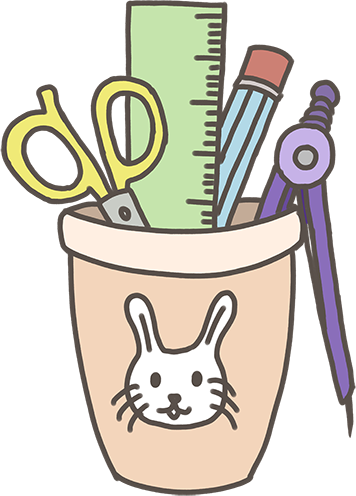 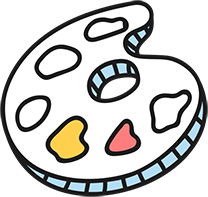 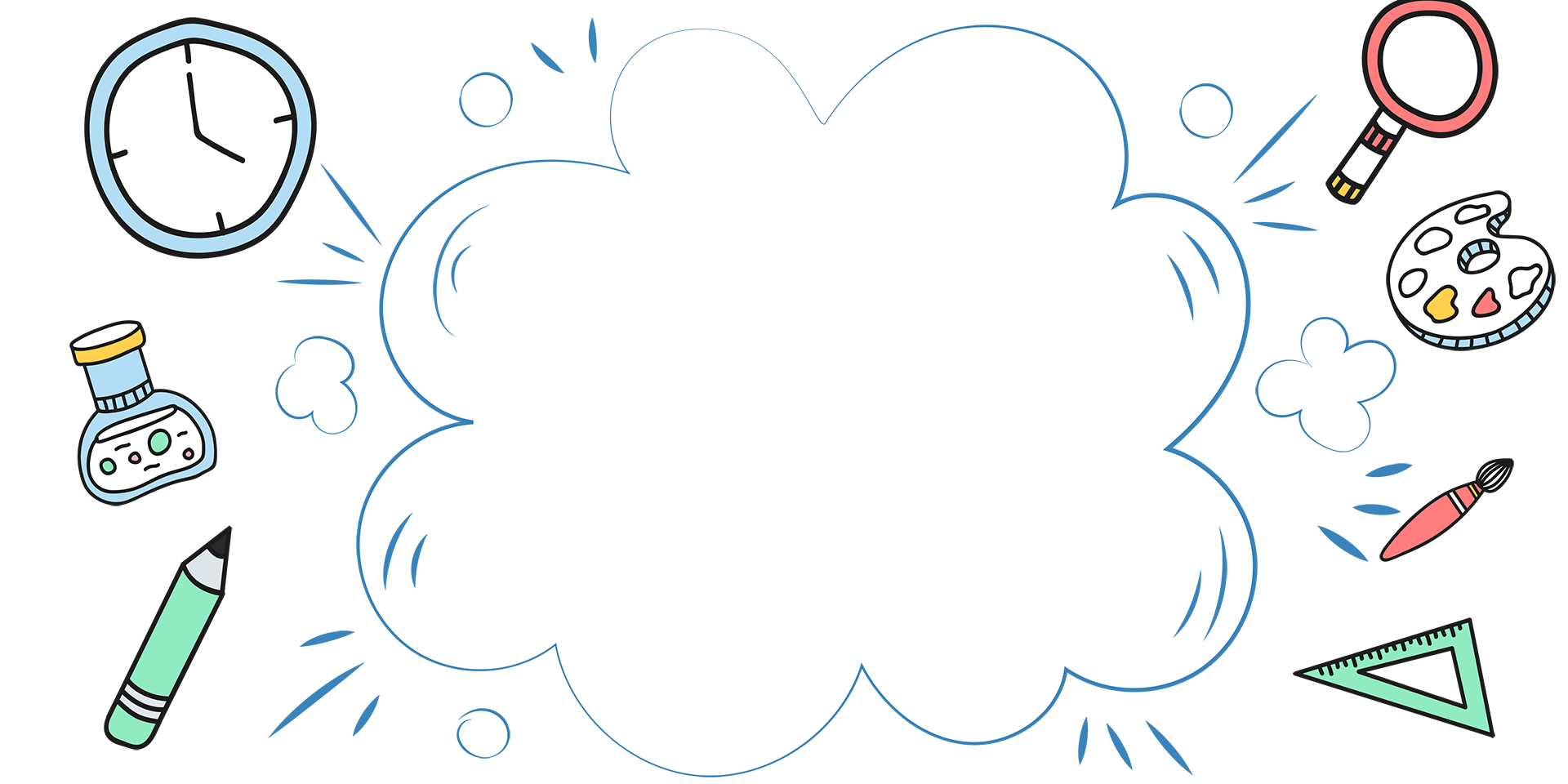 Khởi động
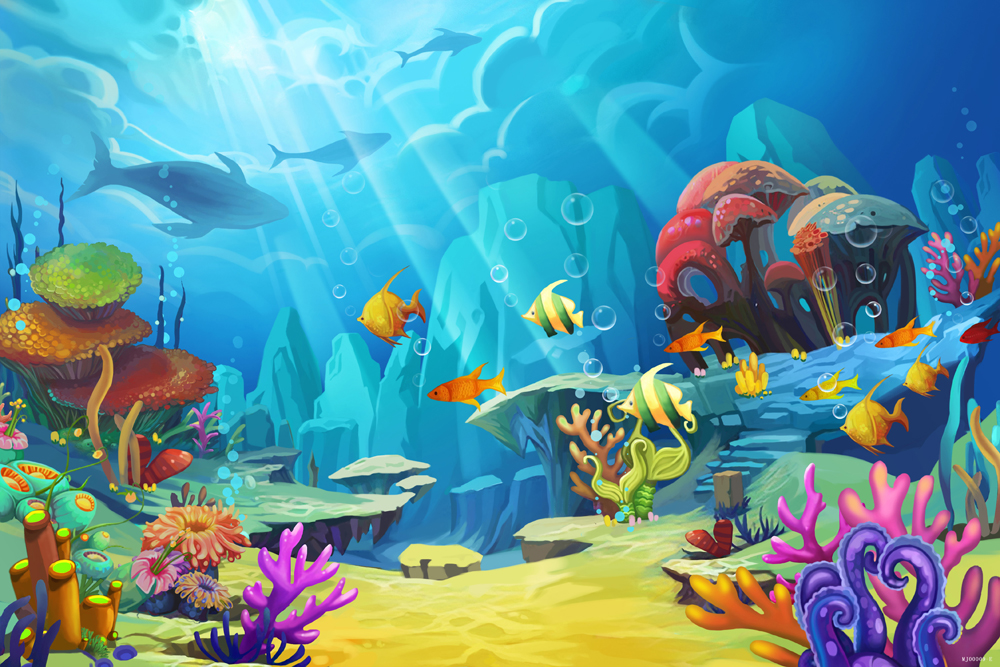 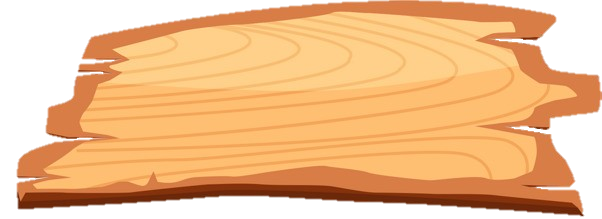 DỌN SẠCH
ĐẠI DƯƠNG
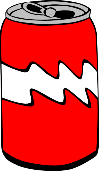 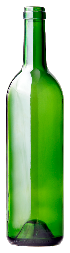 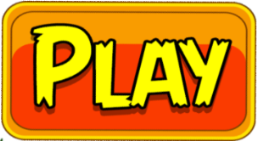 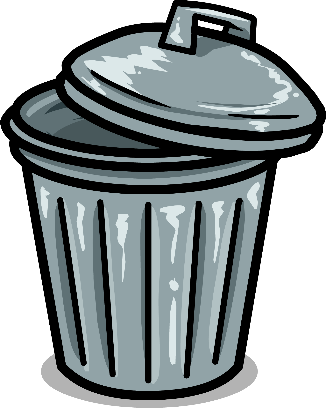 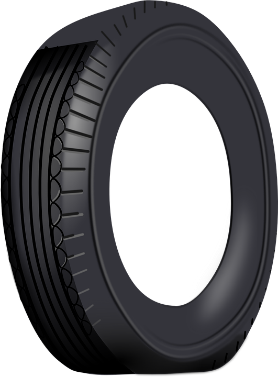 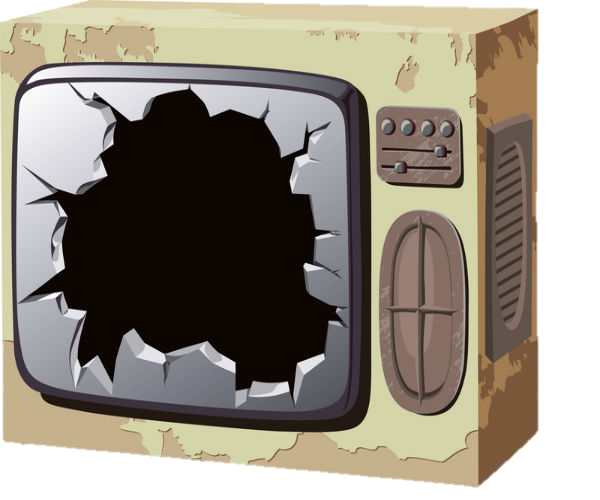 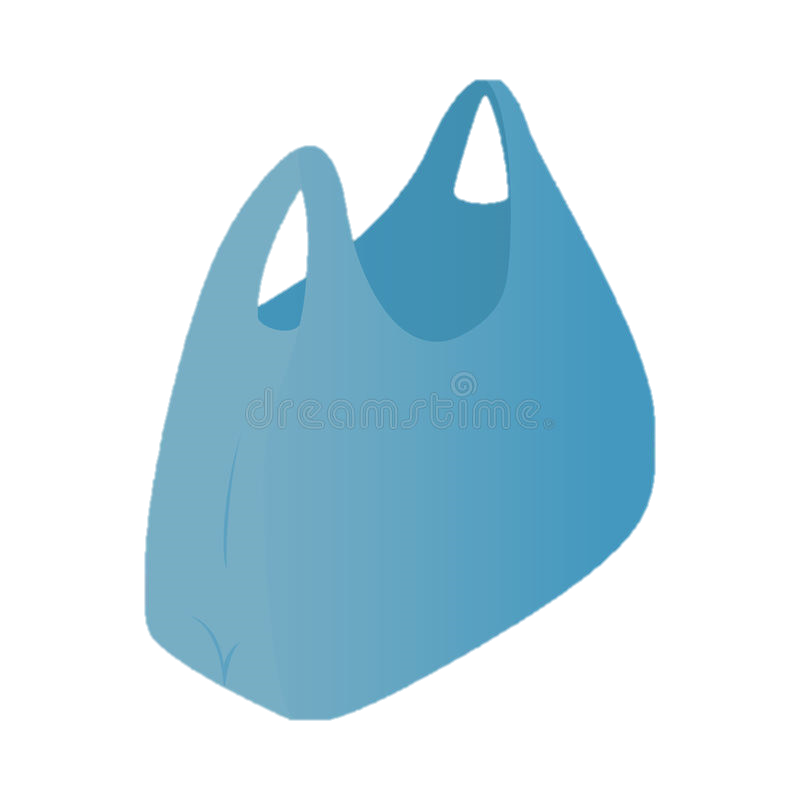 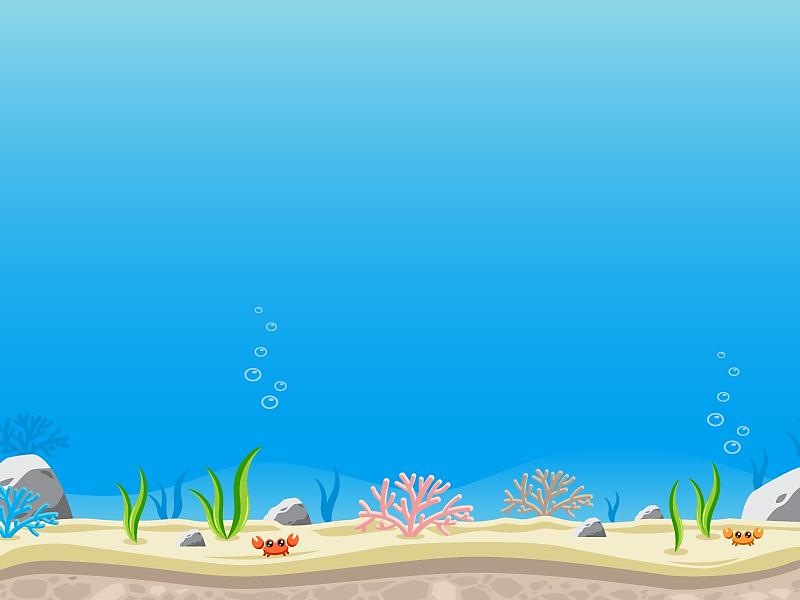 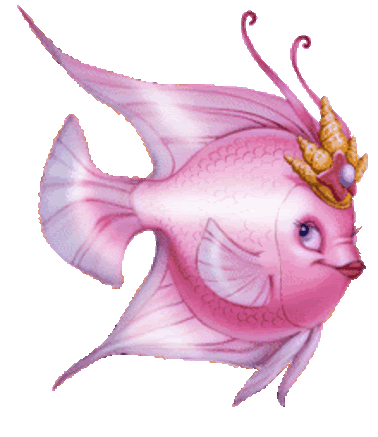 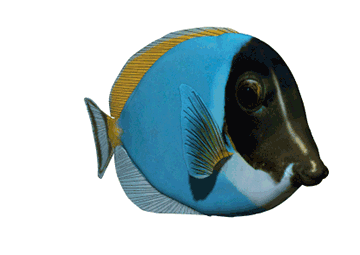 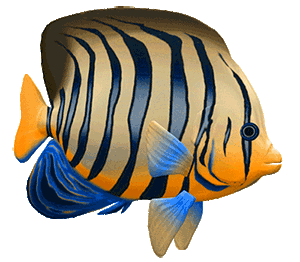 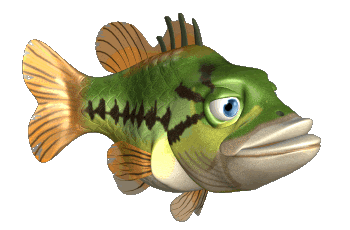 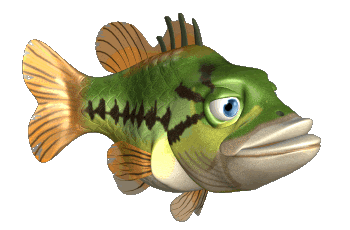 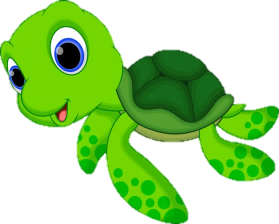 5
1
3
2
4
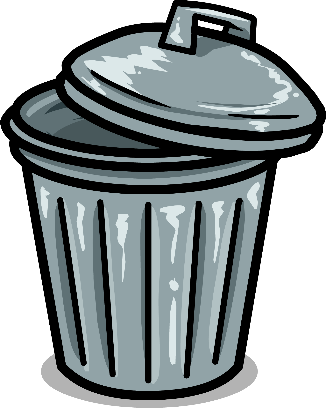 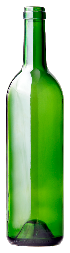 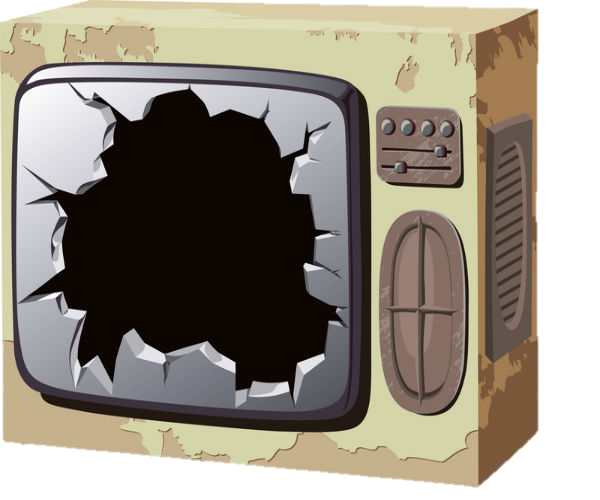 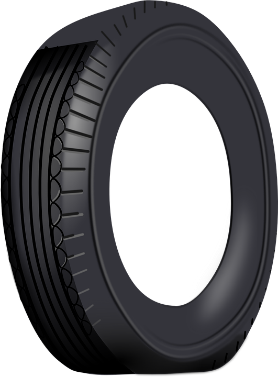 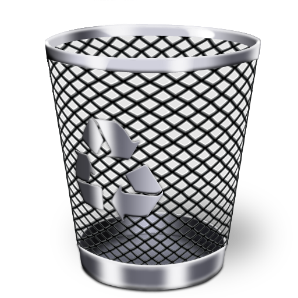 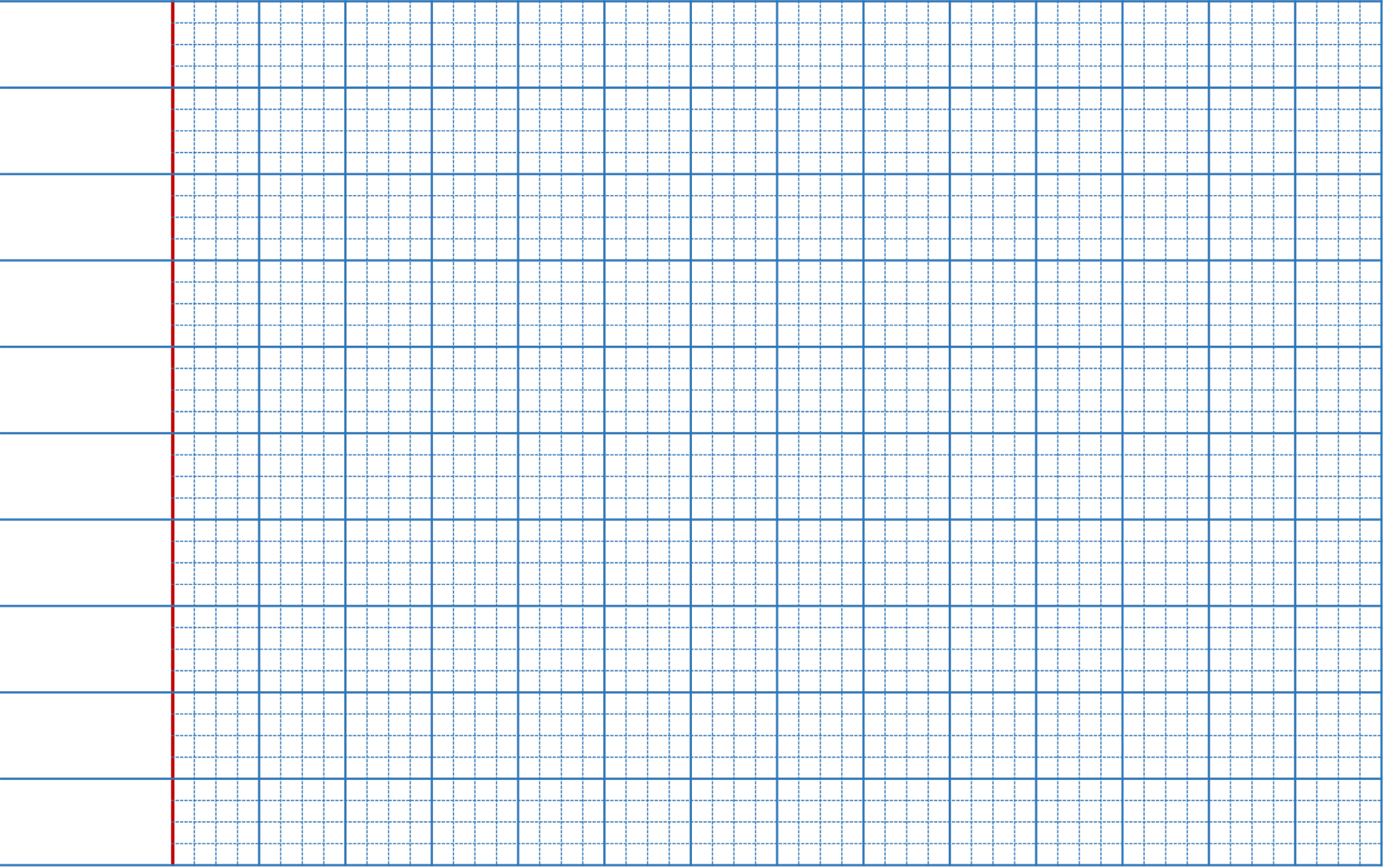 Thứ … ngày … tháng … năm 20 …
Toán
Chu vi hình chữ nhật. Chu vi hình vuông
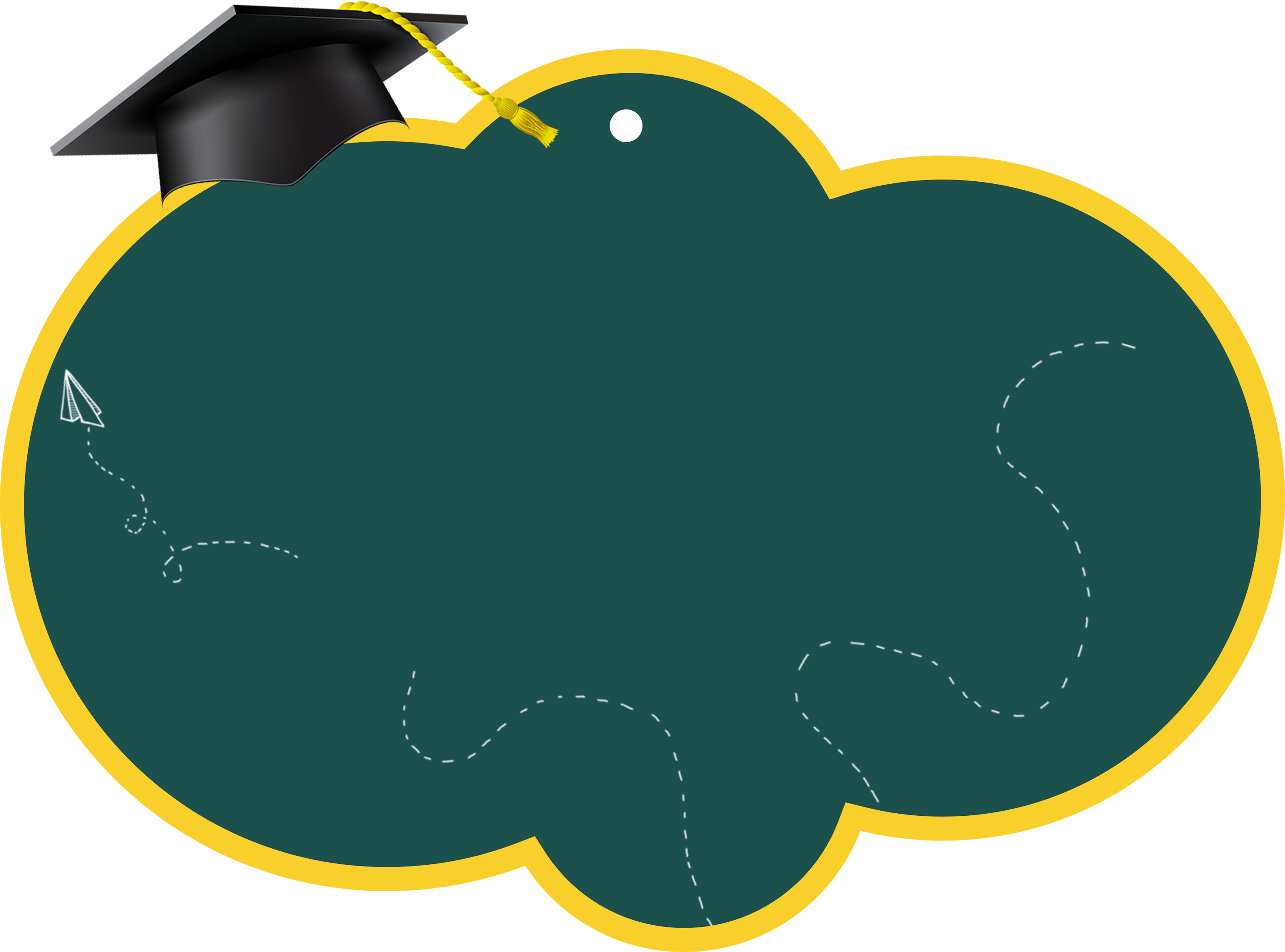 Luyện tập
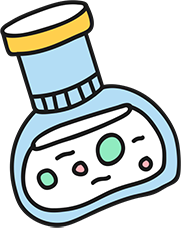 2. a. Tính chu vi hình chữ nhật có chiều dài 12 m, chiều rộng 8 m.
Bài giải
Chu vi hình chữ nhật là:
(12 + 8) x 2 = 40 (m)
Đáp số: 40 m
12 m
8 m
2. b. Tính chu vi hình vuông có cạnh 12 dm
12 dm
Bài giải
Chu vi hình vuông là:
12 x 4 = 48 (dm)
Đáp số: 48 dm
3. a) Tính chu vi tấm lưới thép có dạng hình chữ nhật như hình dưới đây:
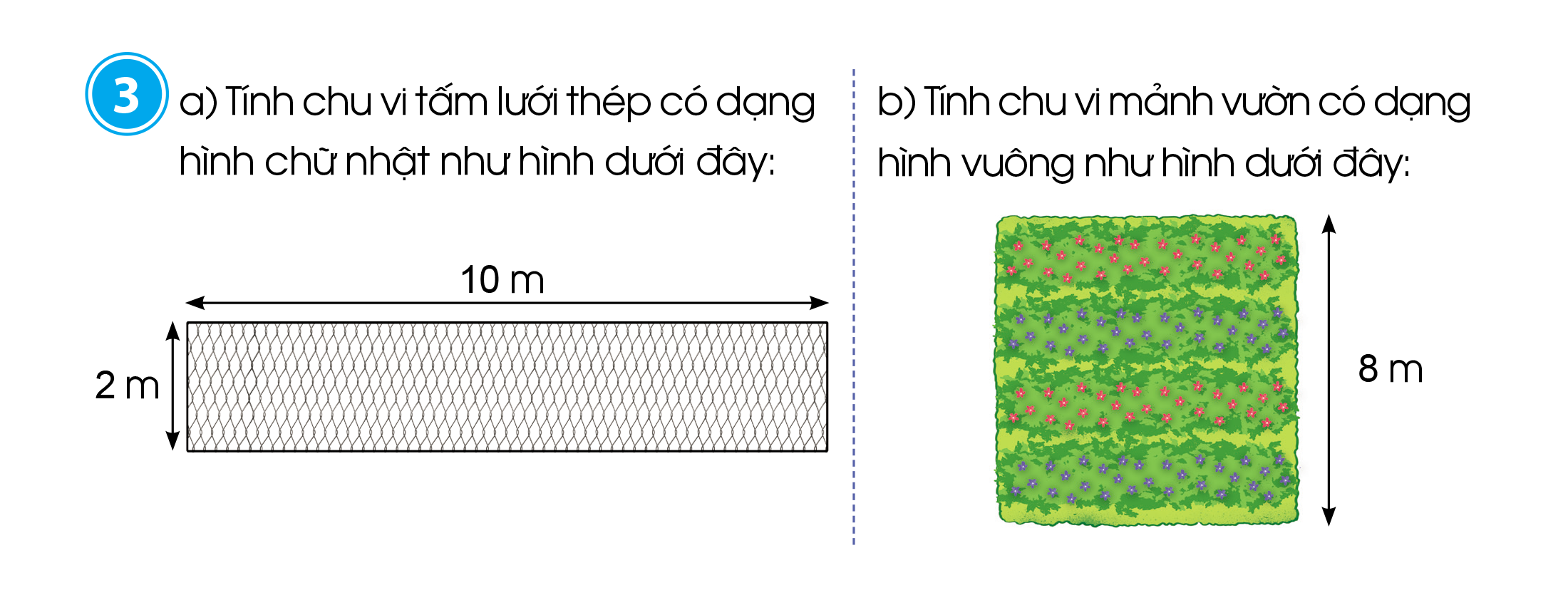 Chiều dài  : 10 m
Chiều rộng: 2 m
Bài giải
Chu vi tấm lưới thép là:
(10 + 2) x 2 = 24 (m)
                            Đáp số: 24 m
3. b) Tính chu vi mảnh vườn có dạng hình vuông như hình dưới đây:
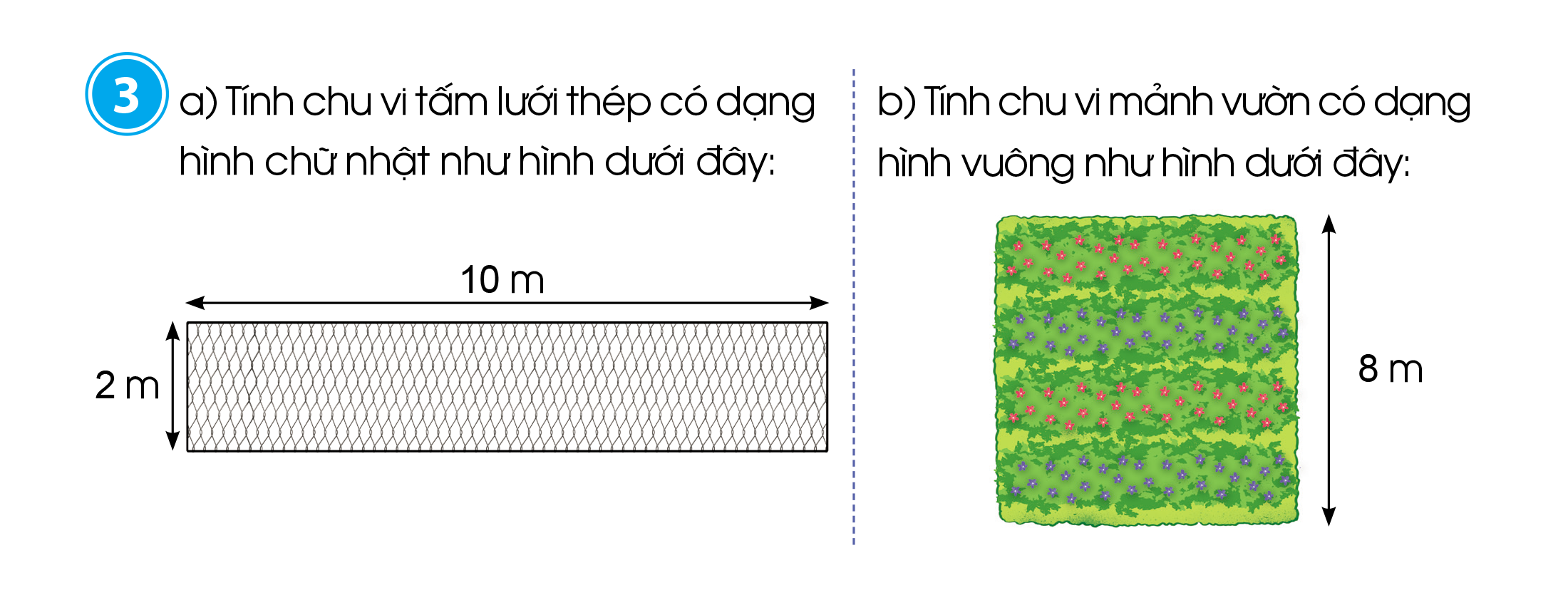 Cạnh: 8 m
Bài giải
Chu vi mảnh vườn là:
8 x 4 = 32 (m)
                            Đáp số: 32 m
4. Một sân bóng rổ có dạng hình chữ nhật với chiều dài 28m, chiều rộng ngắn hơn chiều dài 13m. Tính chu vi của sân bóng rổ đó.
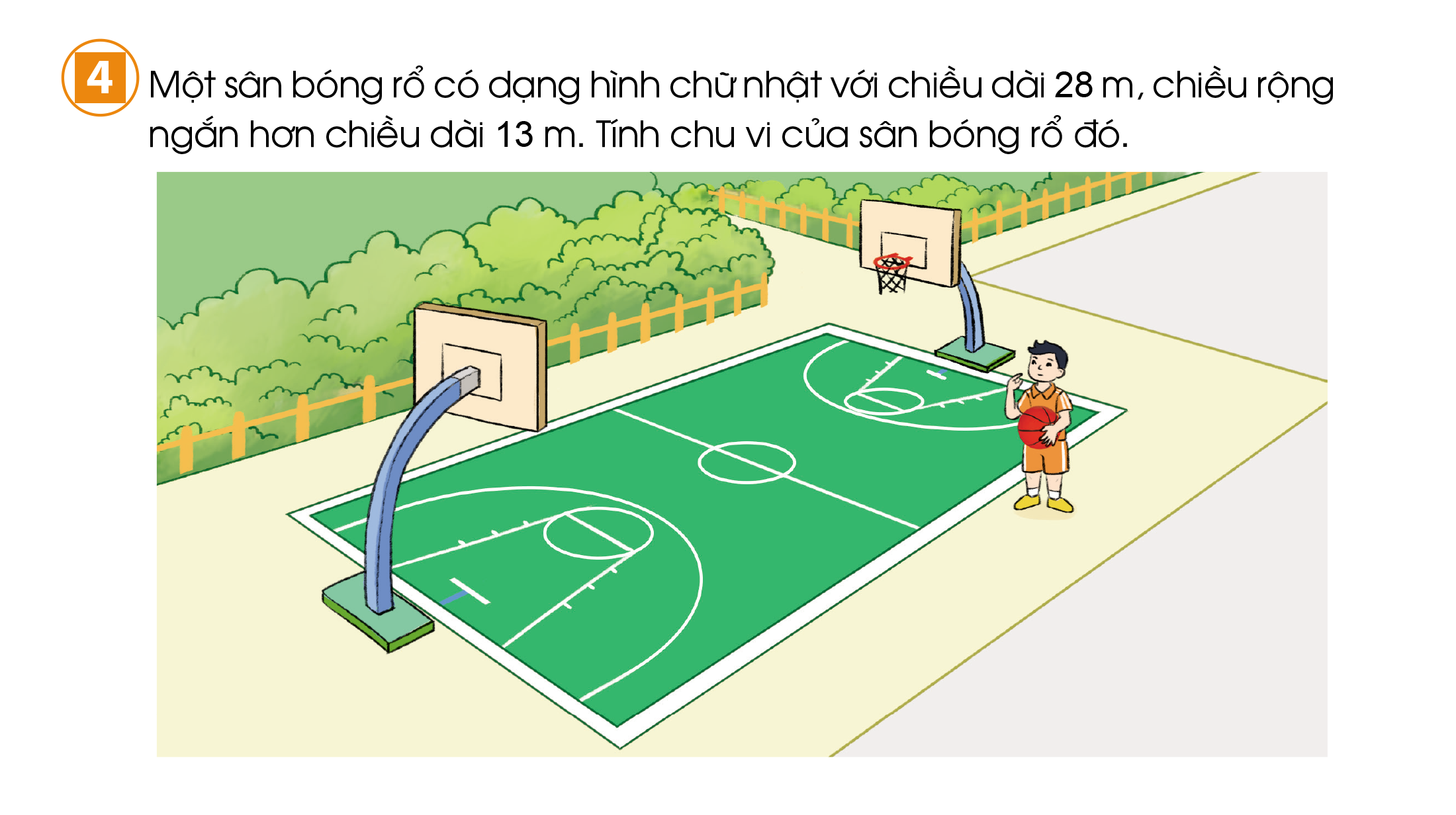 Bài giải
Chiều rộng sân bóng rổ đó là:
28 – 13 = 15 (m)
Chu vi sân bóng rổ đó là:
(28 + 15) x 2 = 86 (m)
Đáp số: 86 m.
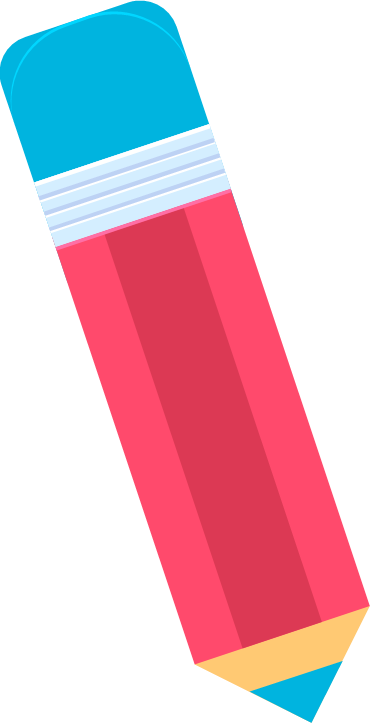 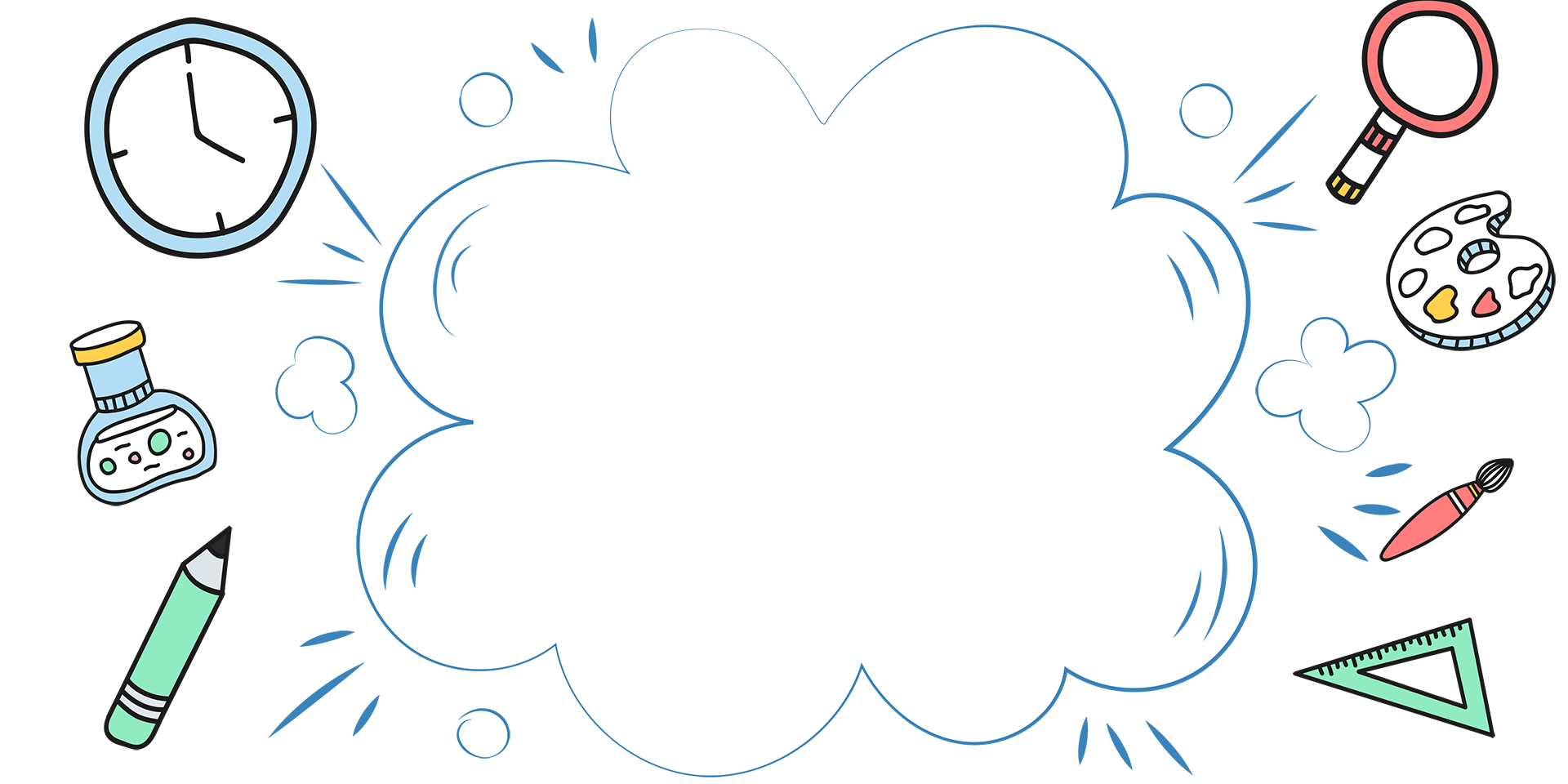 Dặn
dò
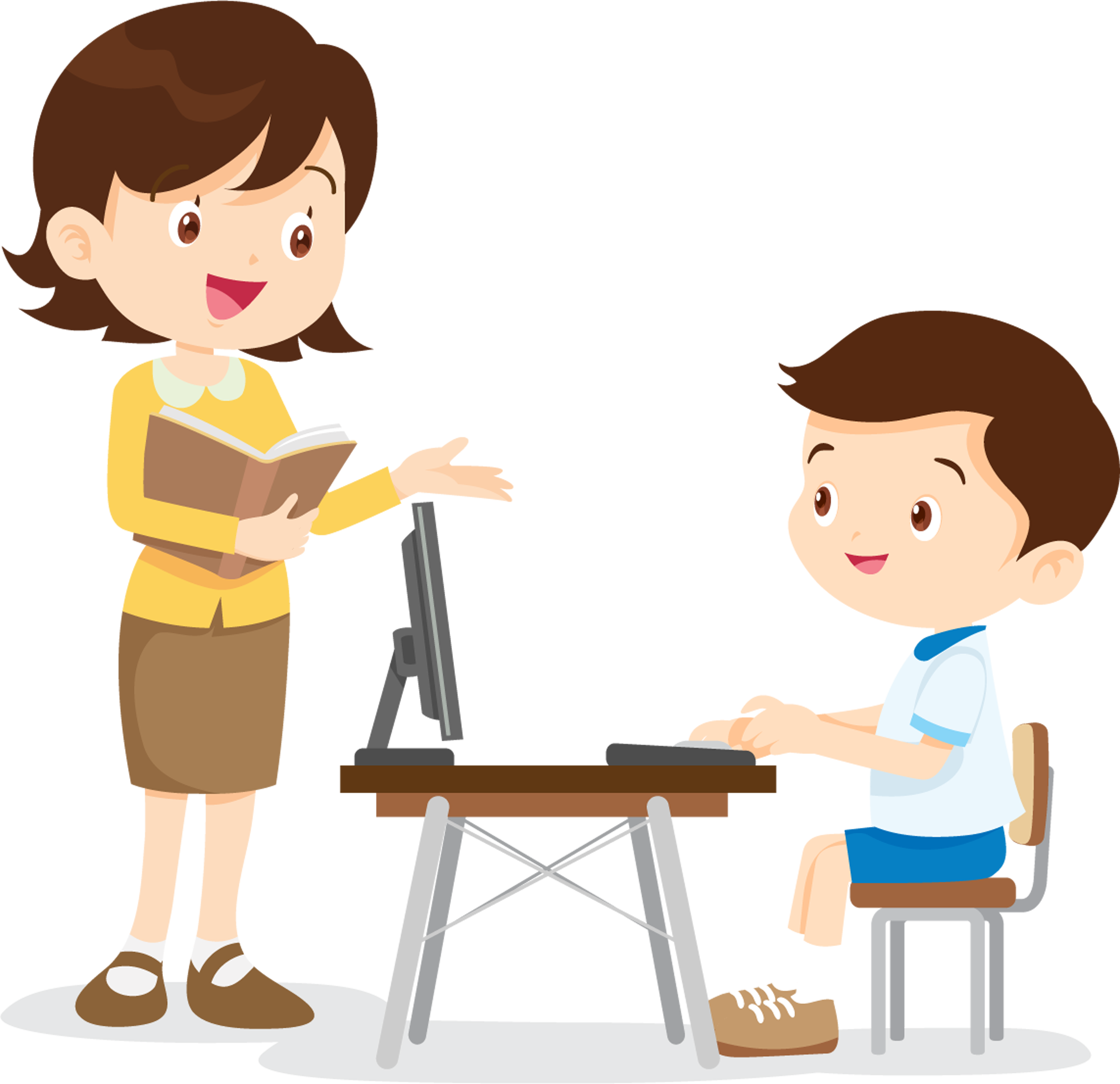 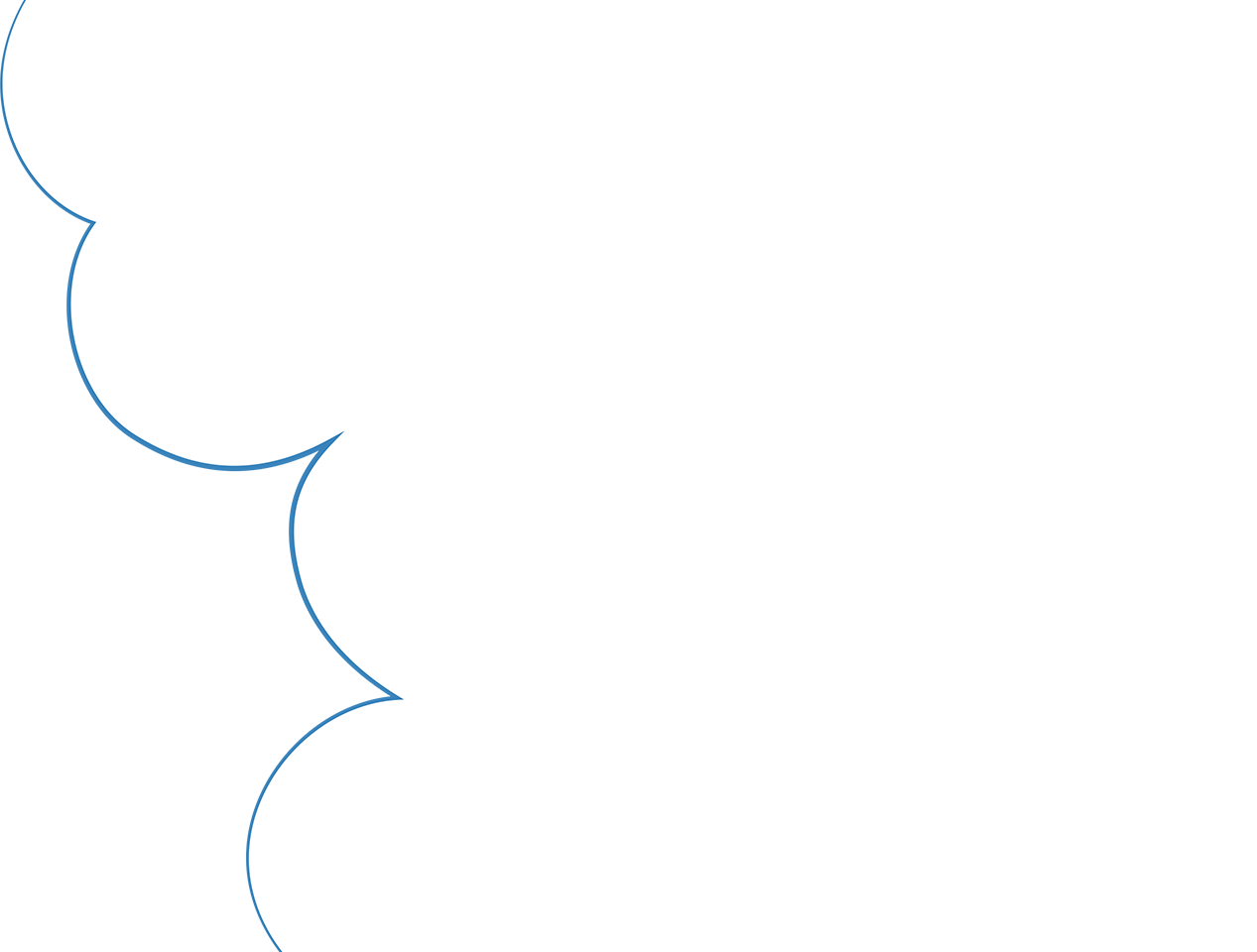 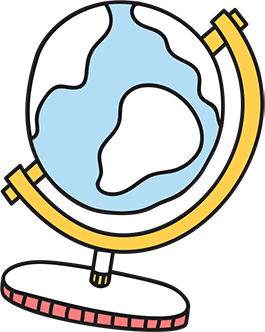 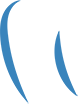 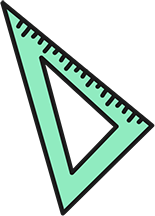 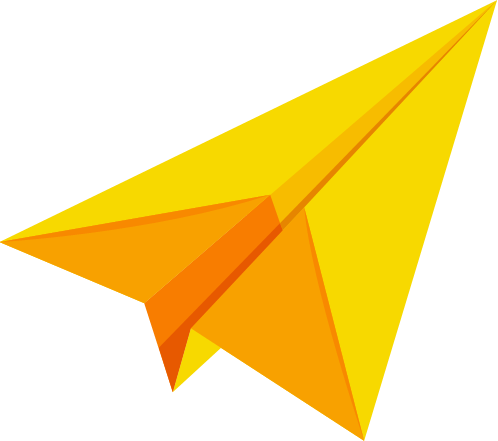 Tạm biệt 
các em
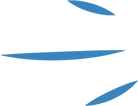 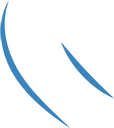 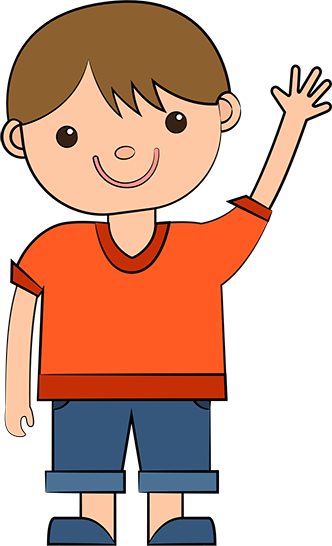 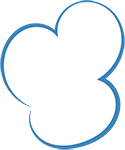 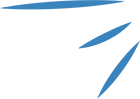 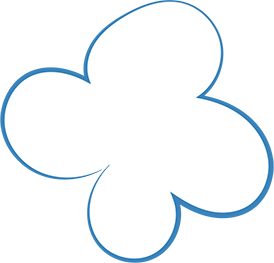 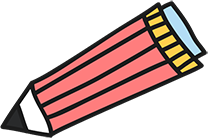 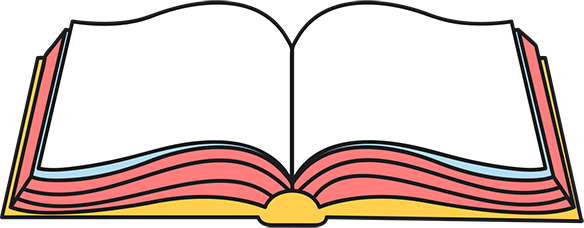 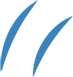 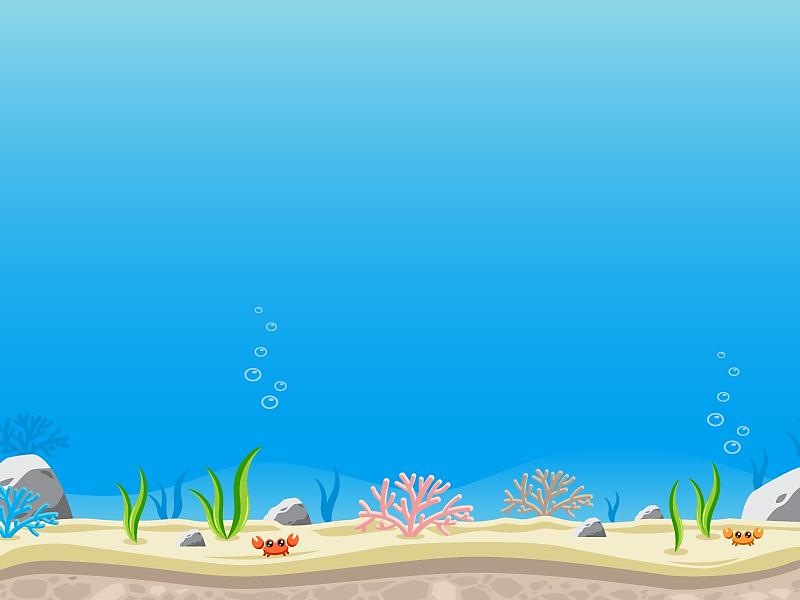 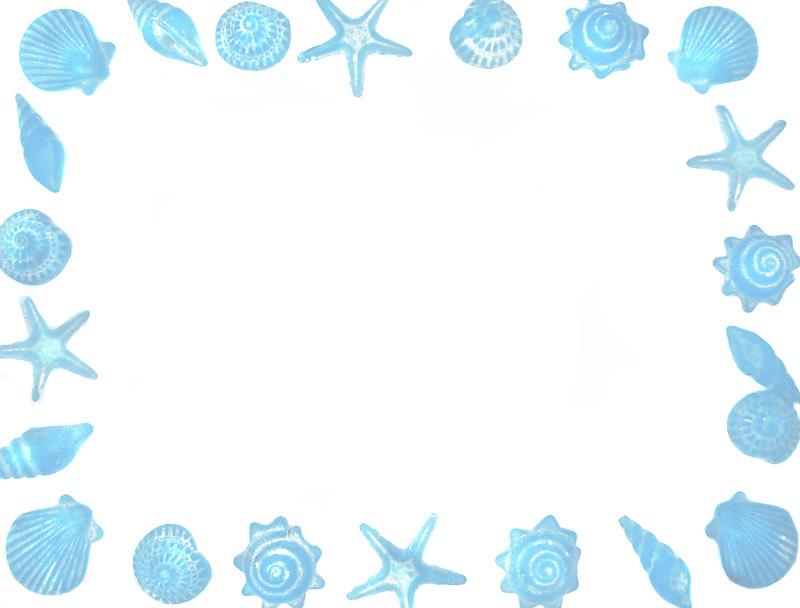 Chu vi của hình vuông có cạnh  4m là bao nhiêu?
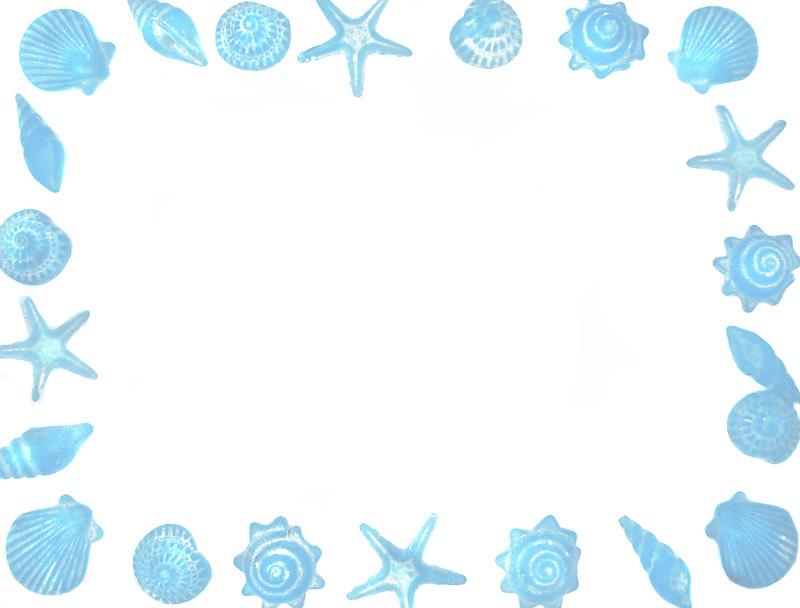 16 m
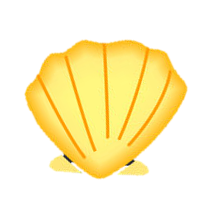 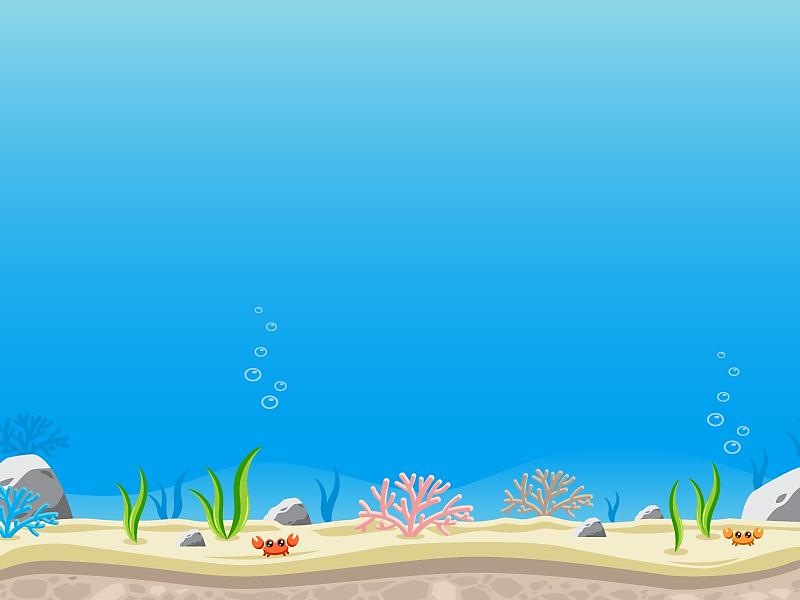 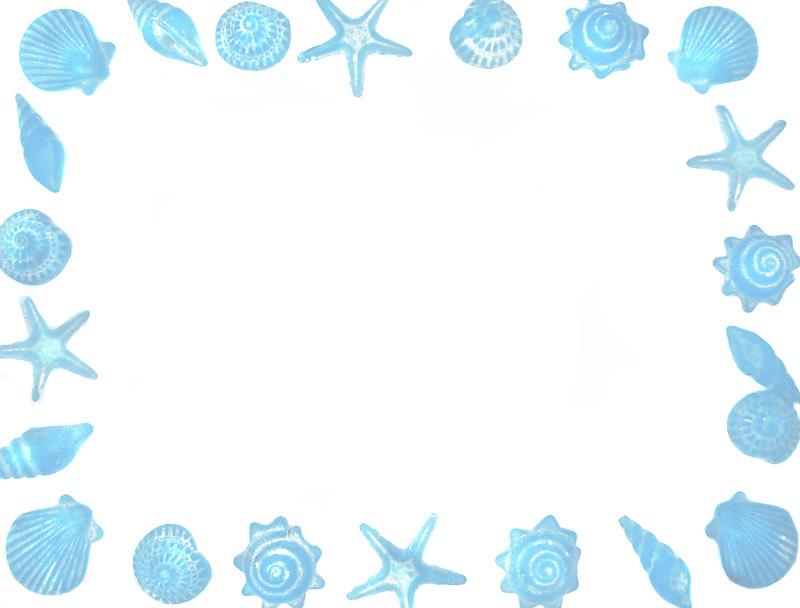 Hình chữ nhật có chiều dài là 6m, chiều rộng là 4m. Vậy chu vi hình chữ nhật là: … m
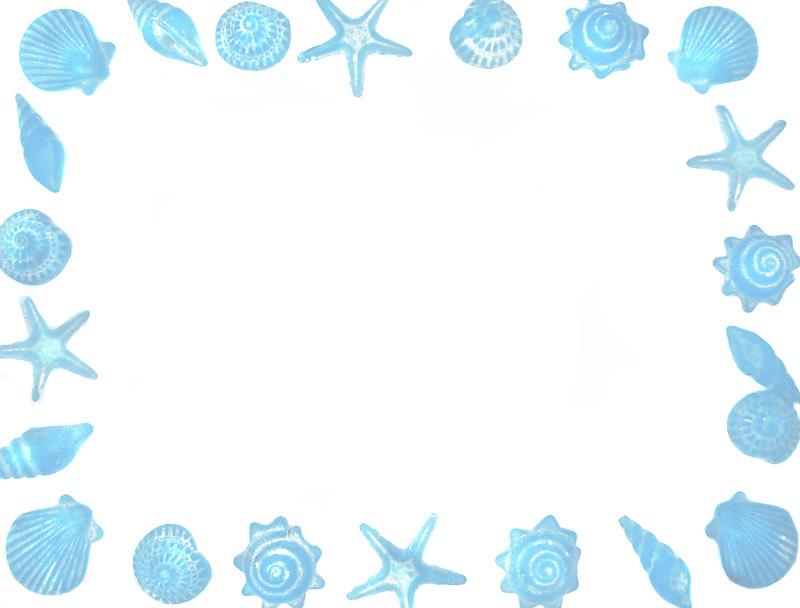 20
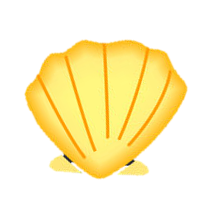 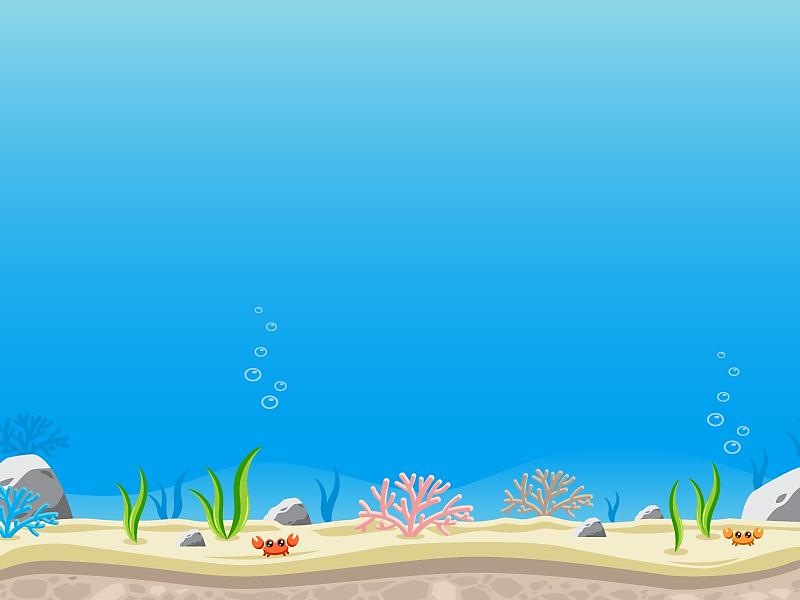 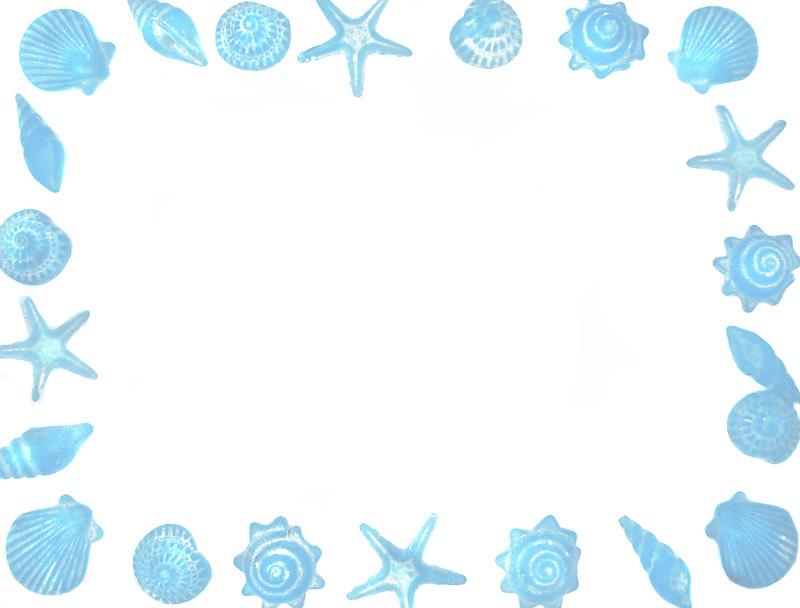 Một mảnh sân hình vuông có cạnh là 10 dm. Vậy chu vi mảnh sân là …m?
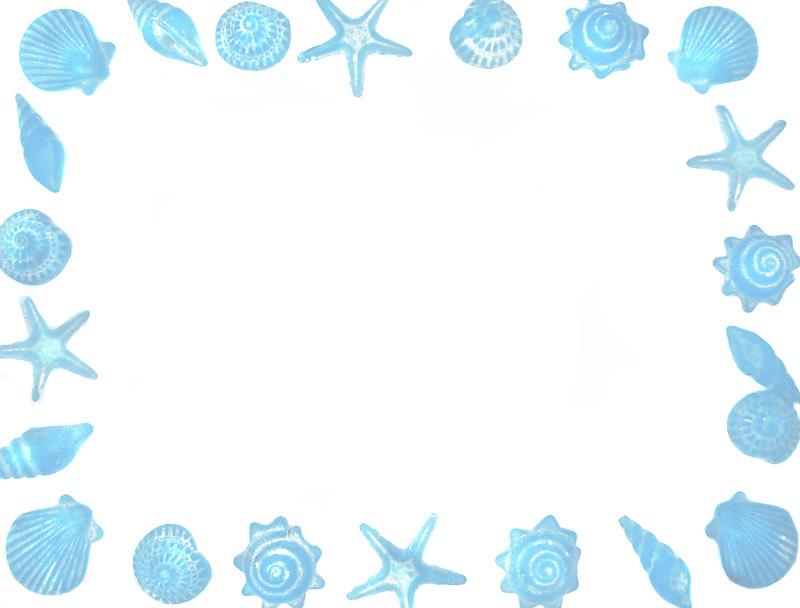 4
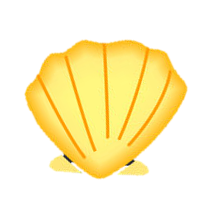 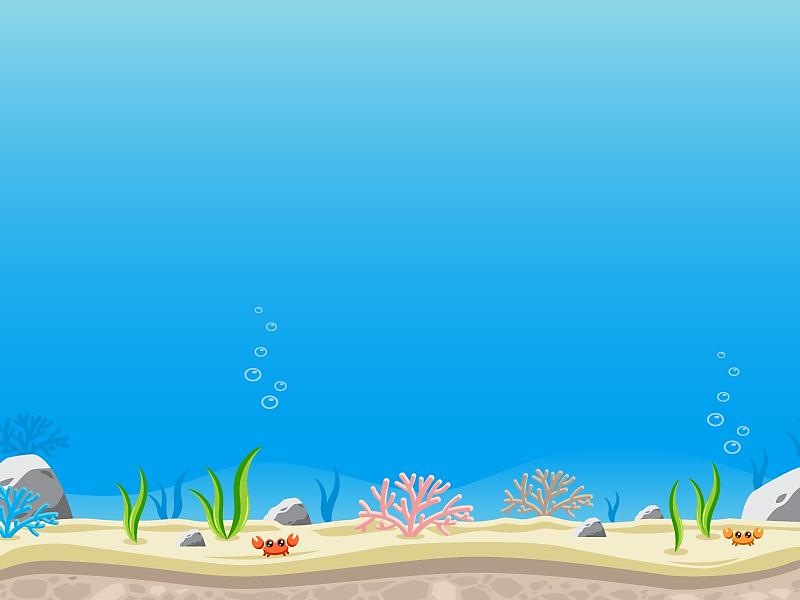 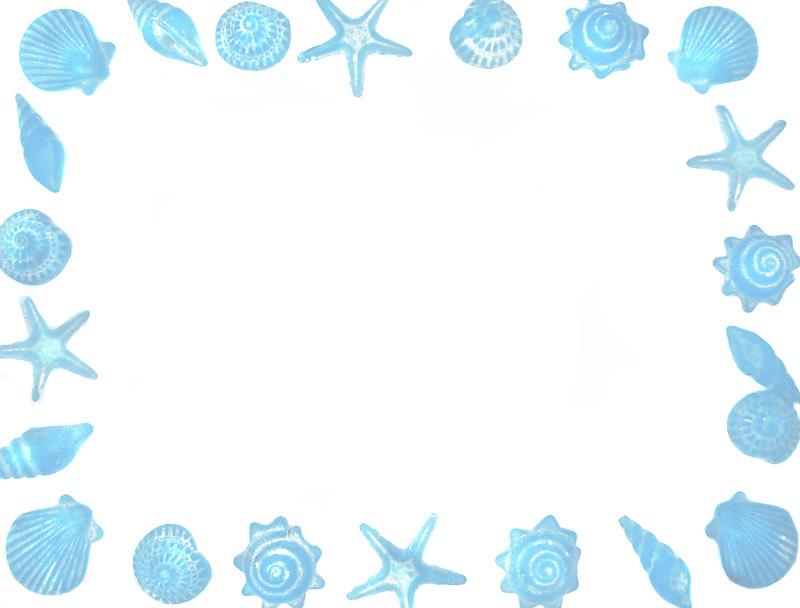 Chu vi của hình chữ nhật có chiều rộng bằng 20cm và chiều dài bằng 25cm là:
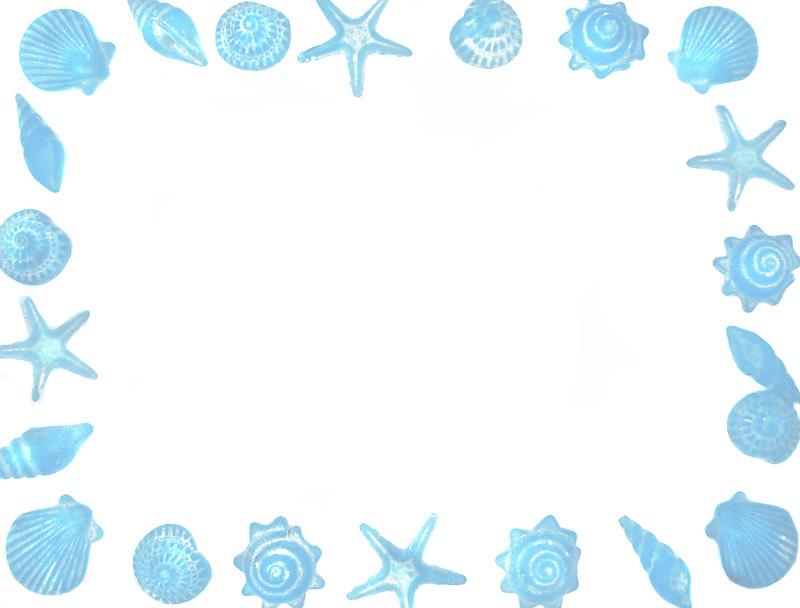 90 cm
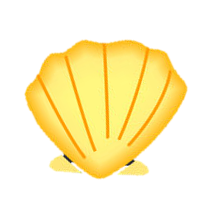 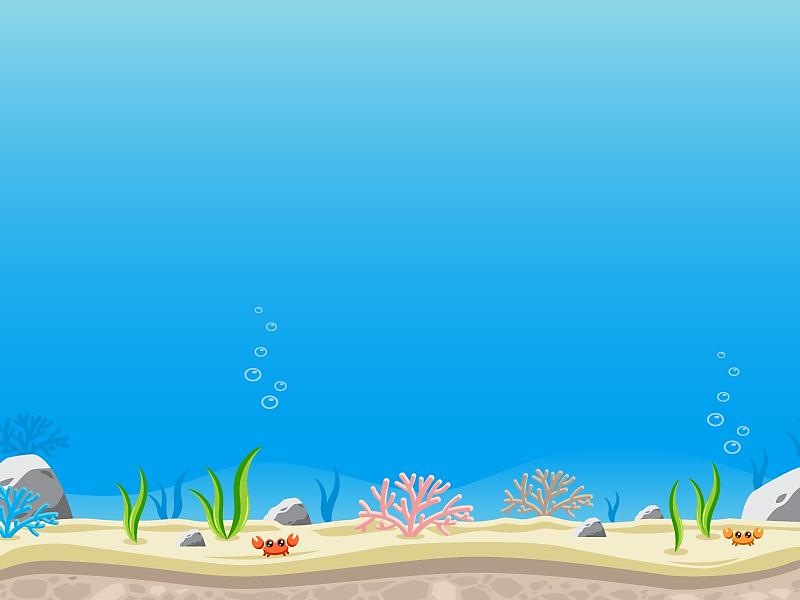 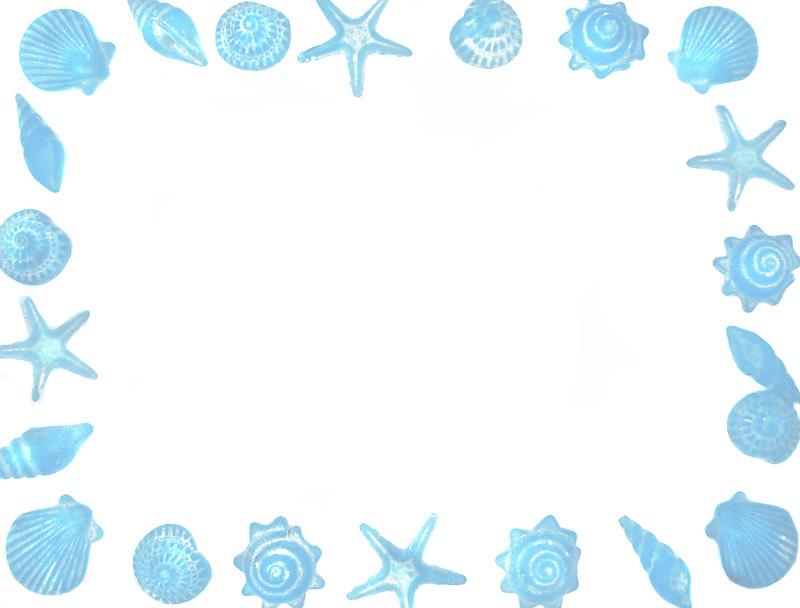 Cho hình vuông ABCD với cạnh AB = 4 cm. Chu vi hình vuông ABCD là ...
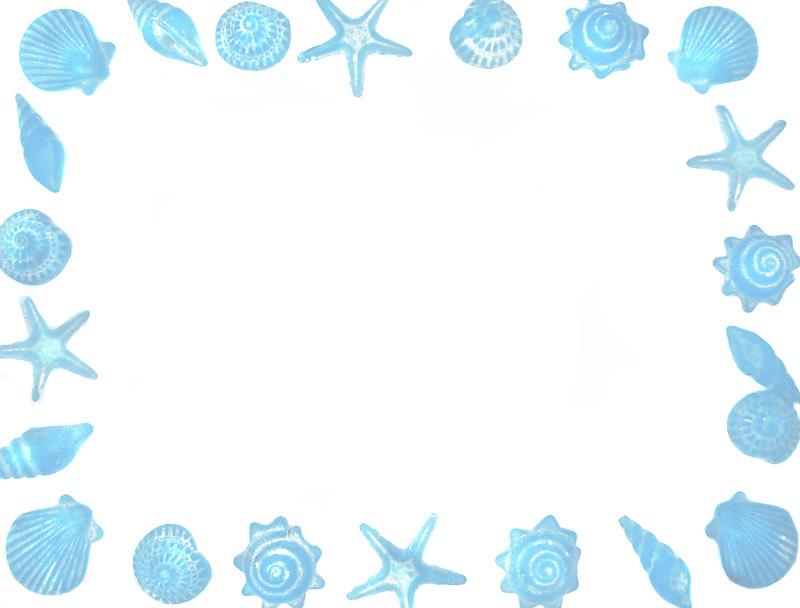 16 cm
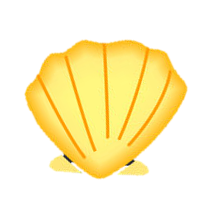